Conductor Integrity
Hidden Risks and Mitigations
Delivering safe, reliable, cost effective solutions to the Oil & Gas Industry.
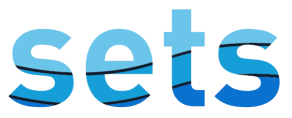 [Speaker Notes: Evening ladies and gentlemen

Thank you for coming out on a cold January evening]
2
Animation
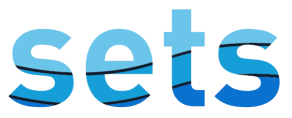 Early engagement. Disruptive thinking.
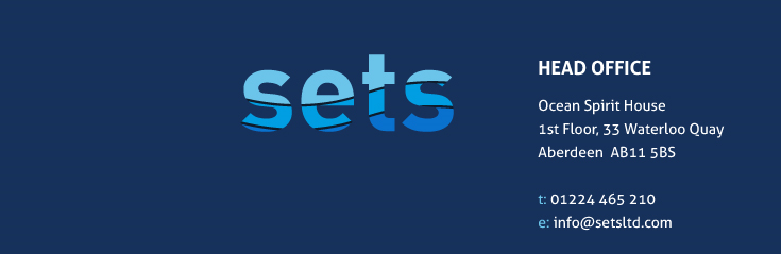 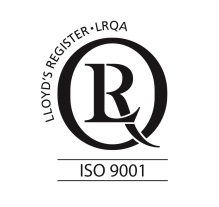 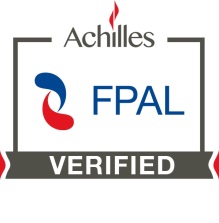 www.setsltd.com